Monetary and Fiscal Policy and Macroeconomic Debates
Chapters 11 and 17
The Fed’s Tools of Monetary Control
Open-Market Operations
The primary way in which the Fed changes the money supply is through open-market operations.
The Fed conducts open-market operations when it buys government bonds from or sells government bonds to the public:
When the Fed buys government bonds, the money supply increases.
The money supply decreases when the Fed sells government bonds.
The Fed’s Tools of Monetary Control
Reserve Requirements
The Fed also influences the money supply with reserve requirements.
Reserve requirements are regulations on the minimum amount of reserves that banks must hold against deposits.
The Fed’s Tools of Monetary Control
Changing the Reserve Requirement
The reserve requirement is the amount (%) of a bank’s total reserves that may not be loaned out.
Increasing the reserve requirement decreases the money supply. 
Decreasing the reserve requirement increases the money supply.
The Fed’s Tools of Monetary Control
Changing the Discount Rate
The discount rate is the interest rate the Fed charges banks for loans.
Increasing the discount rate decreases the money supply. 
Decreasing the discount rate increases the money supply.
Summary
Expansionary Money Policy (Increasing the Money Supply and Inflation)
Buy Bonds
Lower Reserve Requirement
Lower Discount Rate
Contractionary Money Policy (Decreasing the Money Supply and Inflation)
Sell Bonds
Raise Reserve Requirement
Raise Discount Rate
Problems in Controlling the Money Supply
The Fed’s control of the money supply is not precise.
The Fed must wrestle with two problems that arise due to fractional-reserve banking.
The Fed does not control the amount of money that households choose to hold as deposits in banks.
Currency Drains
Withdrawing deposits to hold as cash
The Fed does not control the amount of money that bankers choose to lend.
HOW FISCAL POLICY INFLUENCES AGGREGATE DEMAND
Fiscal policy refers to the government’s choices regarding the overall level of government purchases or taxes.
Controlled by Congress and the President
Fiscal policy influences saving, investment, and growth in the long run.
In the short run, fiscal policy primarily affects the aggregate demand.
Changes in Government Purchases
When policymakers change the money supply or taxes, the effect on aggregate demand is indirect—through the spending decisions of firms or households.
When the government alters its own purchases of goods or services, it shifts the aggregate-demand curve directly.
HOW FISCAL POLICY INFLUENCES AGGREGATE DEMAND
Expansionary Policy
Lower Taxes
What will be the effect on AD?
What will be the effect on GDP?
Raise Government Spending
What will be the effect on AD?
What will be the effect on GDP?
Effect on Budget?
Contractionary Policy
Raise Taxes 
What will be the effect on AD?
What will be the effect on GDP?
Lower Government Spending?
What will be the effect on AD?
What will be the effect on GDP?
Effect on Budget?
The Federal Government
Federal Government Spending
Government spending includes transfer payments and the purchase of public goods and services.
Transfer payments are government payments not made in exchange for a good or a service.
Transfer payments are the largest of the government’s expenditures. 
Entitlements
Discretionary VS Non-discretionary
The Federal Government
Federal Government Spending
Expense Category:
Social Security
National Defense
Income Security 
Net Interest
Medicare
Health
Other
Government Spending cont.
Federal Deficits and the National Debt
Deficit spending
Spending more than is collected in revenues for one year
History
Largest deficits in relative terms occurred during WWII
80’s had very large deficits
Decreased throughout the 90’s
Now is very large…how large?
http://www.usdebtclock.org/
The government sells bonds to pay for deficit spending
This continually adds to the National Debt
All the deficits combined
Has grown almost continuously since 1900
Changes in Government Purchases
There are two macroeconomic effects from the change in government purchases:              
The multiplier effect
The crowding-out effect
Savings/DI/Consumption
Gross income is income before taxes and disposable income is income after taxes. 
Disposable Income = Consumption + Savings
Income has the biggest impact on savings
As all incomes rise, we expect total consumption to increase. 
Dissaving
Spending more than income after taxes
Liquidate assets or borrow
Break-even income
Income at which households plan to consume their entire incomes
APC/APS
Average Propensity to Consume (APC)
APC = (consumption) / (income)
Percentage of total income consumed
Average Propensity to Save (APS)
APS = (saving) / (income)
Percentage of total income saved
APC + APS = 1
MPC/MPS
Just because we save or consume at a certain level now does not guarantee we will consume/save at the same level if income increases or decreases in the future
Marginal Propensity to Consume (MPC)
Tells us how much more you will consume if you earn an additional dollar
MPC = (Change in consumption) / (Change in income)
Falls as individuals become wealthier. Why?
Marginal Propensity to Save (MPS)
Tells us how much you will save if you earn an additional dollar
MPS = (change in saving) / (change in income)
Rises as individuals become wealthier. Why?
MPC + MPS = 1
Changes in Consumption and Saving
DI changes consumption and savings, but other things can also change it
Wealth Effect
People see increases in their wealth (home prices rising, stocks and bonds rising) so they spend more
Expectations about recessions and expansions
Real Interest Rates
Household Debt
Changes consumption and savings in opposite directions
Taxation
Lowers both
The Multiplier Effect
Spending has a multiplier effect on the economy because consumption increases as income increases.
In other words, one person’s consumption becomes another’s income. There’s a multiplier effect!
Spending Multiplier = 1 / (1 – MPC)
AKA expenditures multiplier OR Simple Spending Multiplier
Tells us how any change spending (government, investment, exports, consumption) can ultimately change AD and GDP.  
Taxing Multiplier = -MPC / (1-MPC)
Which is bigger, spending or taxing?
MPC determines the size of the multipliers!
The Multiplier Effect
Government purchases are said to have a multiplier effect on aggregate demand.
Each dollar spent by the government can raise the aggregate demand for goods and services by more than a dollar.
The Multiplier Effect
The multiplier effect refers to the additional shifts in aggregate demand that result when expansionary fiscal policy increases income and thereby increases consumer spending.
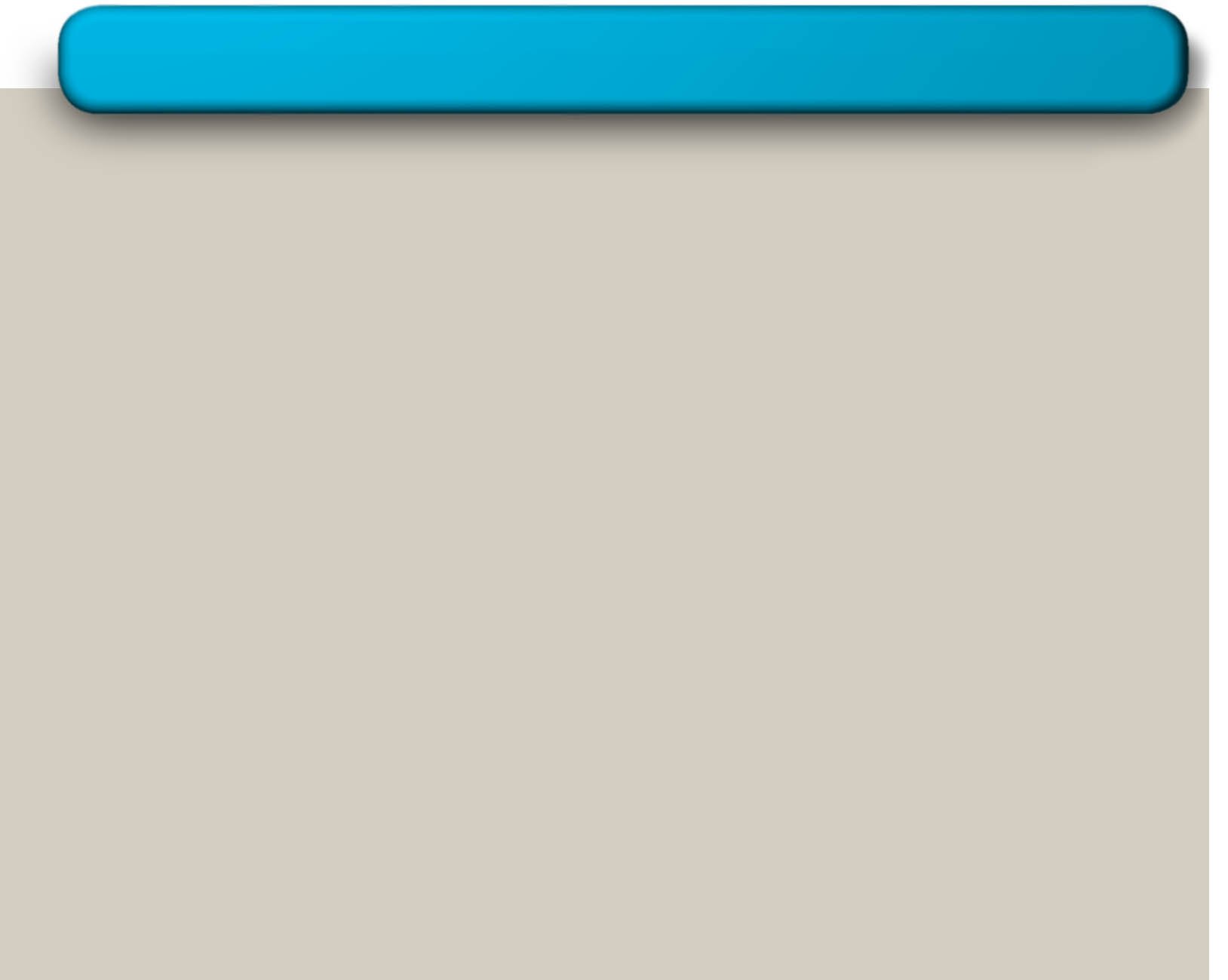 2. . . . but the multiplier
effect can amplify the
shift in aggregate
demand.
$20 billion
AD3
AD2
Aggregate demand,
AD1
1. An increase in government purchases
of $20 billion initially increases aggregate
demand by $20 billion . . .
Figure 4 The Multiplier Effect
Price
Level
Quantity of
0
Output
Copyright © 2004  South-Western
A Formula for the Spending Multiplier
The formula for the multiplier is:
Multiplier = 1/(1 - MPC)
An important number in this formula is the marginal propensity to consume (MPC).
It is the fraction of extra income that a household consumes rather than saves.
A Formula for the Spending Multiplier
If the MPC is 3/4, then the multiplier will be:
Multiplier = 1/(1 - 3/4) = 4
In this case, a $20 billion increase in government spending generates $80 billion of increased demand for goods and services.
The Crowding-Out Effect
Fiscal policy may not affect the economy as strongly as predicted by the multiplier.
An increase in government purchases causes the interest rate to rise.
A higher interest rate reduces investment spending.
The Crowding-Out Effect
This increase in demand that results when a expansionary fiscal policy raises the interest rate is called the crowding-out effect.
The crowding-out effect tends to dampen the effects of fiscal policy on aggregate demand.
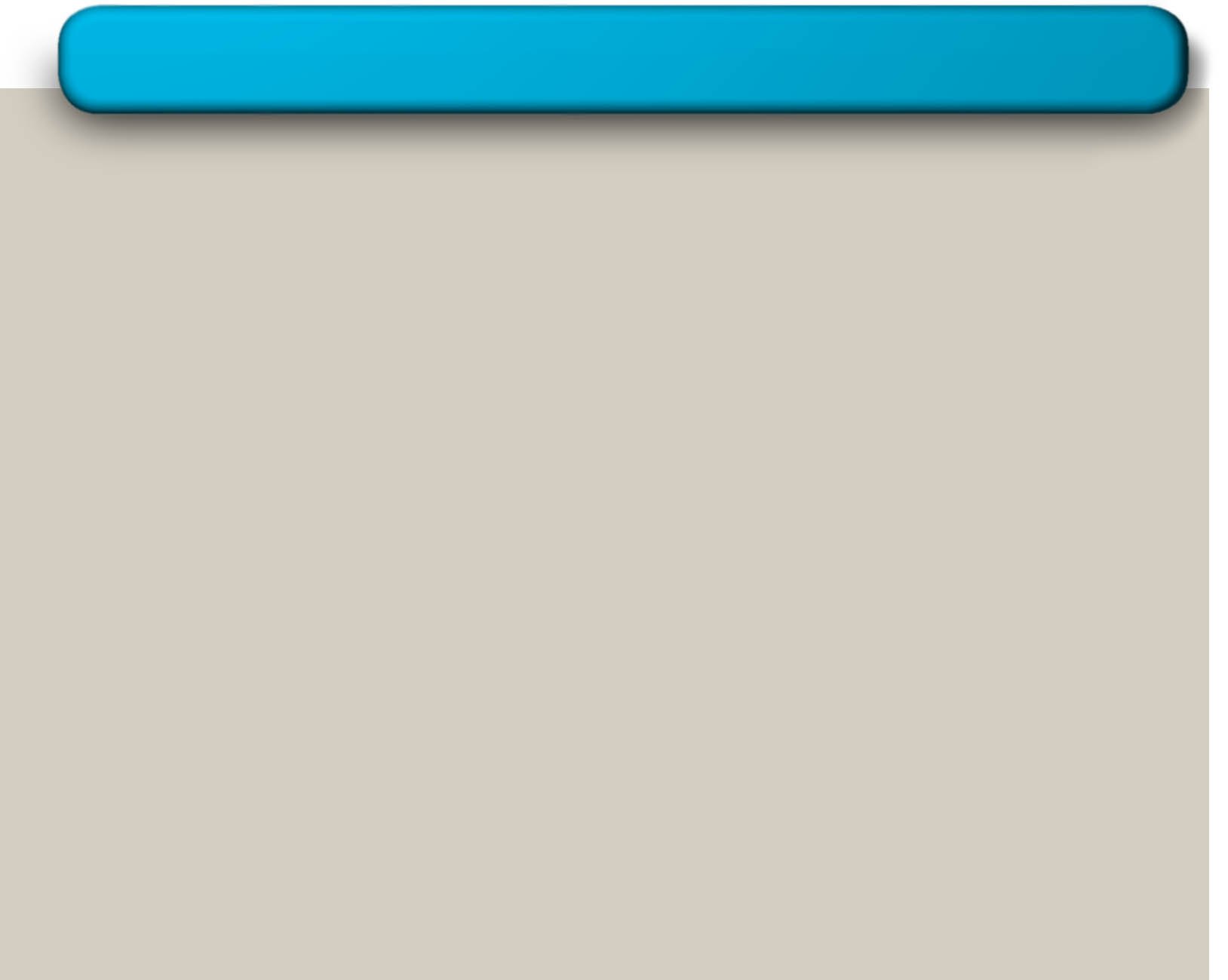 4. . . . which in turn
partly offsets the
initial increase in
2. . . . the increase in
$20 billion
aggregate demand.
spending increases
money demand . . .
r2
3. . . . which
AD2
increases
r
the
AD3
equilibrium
M
D2
interest
rate . . .
1. When an increase in government
purchases increases aggregate
demand . . .
Figure 5 The Crowding-Out Effect
(a) The Money Market
(b) The Shift in Aggregate Demand
Price
Interest
Money
Level
Rate
supply
Aggregate demand, AD1
Money demand,
MD
Quantity
Quantity
0
Quantity fixed
0
of Money
of Output
by the Fed
Copyright © 2004  South-Western
The Crowding-Out Effect
When the government increases its purchases by $20 billion, the aggregate demand for goods and services could rise by more or less than $20 billion, depending on whether the multiplier effect or the crowding-out effect is larger.
The Federal Government
The U.S. federal government collects about two-thirds of the taxes in our economy.
The largest source of revenue for the federal government is the individual income tax.
The Federal Government
Other taxes 
Payroll Taxes: tax on the wages that a firm pays its workers.
Social Insurance Taxes:  taxes on wages that  is earmarked to pay for Social Security and Medicare.
Excise Taxes:  taxes on specific goods like gasoline, cigarettes, and alcoholic beverages.
Benefits Principle
The benefits principle is the idea that people should pay taxes based on the benefits they receive from government services.
An example is a gasoline tax:
Tax revenues from a gasoline tax are used to finance our highway system.
People who drive the most also pay the most toward maintaining roads.
Ability-to-Pay Principle
The ability-to-pay principle is the idea that taxes should be levied on a person according to how well that person can shoulder the burden.
The ability-to-pay principle leads to two corollary notions of equity.
Vertical equity
Horizontal equity
Ability-to-Pay Principle
Vertical equity is the idea that taxpayers with a greater ability to pay taxes should pay larger amounts.
For example, people with higher incomes should pay more than people with lower incomes.
Ability-to-Pay Principle
Vertical Equity and Alternative Tax Systems
A proportional tax is one for which high-income and low-income taxpayers pay the same fraction of income.
A regressive tax is one for which high-income taxpayers pay a smaller fraction of their income than do low-income taxpayers.
A progressive tax is one for which high-income taxpayers pay a larger fraction of their income than do low-income taxpayers.
Ability-to-Pay Principle
Horizontal Equity
Horizontal equity is the idea that taxpayers with similar abilities to pay taxes should pay the same amounts. 
For example, two families with the same number of dependents and the same income living in different parts of the country should pay the same federal taxes.
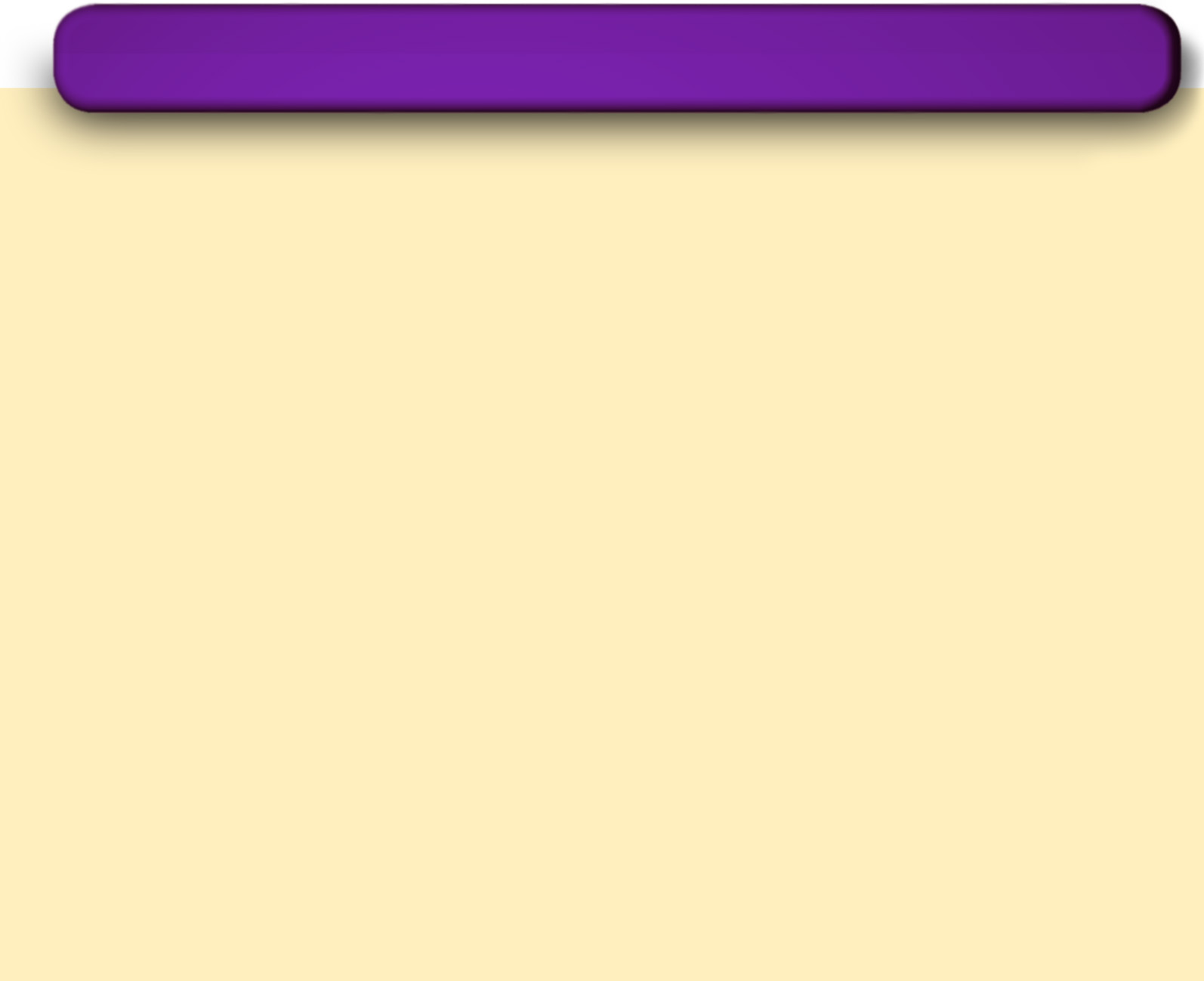 Three Tax Systems
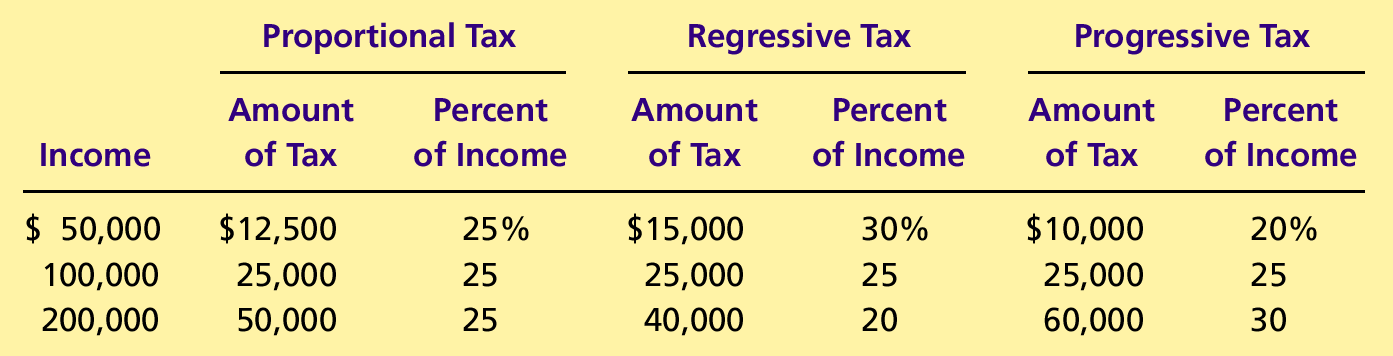 Copyright©2004  South-Western
Changes in Taxes
When the government cuts personal income taxes, it increases households’ take-home pay.
Households save some of this additional income.
Households also spend some of it on consumer goods.
MPC VS MPS
Tax Credits
Increased household spending shifts the aggregate-demand curve to the right.
Which would be bigger change in AD?
Taxes or Gov. Spending?
Changes in Taxes
The size of the shift in aggregate demand resulting from a tax change is affected by the multiplier and crowding-out effects.
It is also determined by the households’ perceptions about the permanency of the tax change.
Five Debates over Macroeconomic Policy
1. Should monetary and fiscal policymakers try         to stabilize the economy?
2. Should fiscal policymakers reduce the government debt?
3. Should monetary policy be rules-based?
4. Do people’s expectations negate policy changes?
5. Keynesian VS Classical
1.	Should monetary and fiscal policymakers try to stabilize the economy?
Automatic Stabilizers
Automatic stabilizers are changes in fiscal policy that stimulate aggregate demand when the economy goes into a recession without policymakers having to take any deliberate action.
Automatic stabilizers include the tax system and some forms of government spending.
Pro: Policymakers should try to stabilize the economy
The economy is inherently unstable, and left on its own will fluctuate.
Policy can manage aggregate demand in order to offset this inherent instability and reduce the severity of economic fluctuations.
Pro: Policymakers should try to stabilize the economy
There is no reason for society to suffer through the booms and busts of the business cycle.
Monetary and fiscal policy can stabilize aggregate demand and, thereby, production and employment.
The Case against Active Stabilization Policy
Some economists argue that monetary and fiscal policy destabilizes the economy.
Monetary and fiscal policy affect the economy with a substantial lag.
Like trying to make a U-turn in an ocean liner
They suggest the economy should be left to deal with the short-run fluctuations on its own.
Con: Policymakers should not try to stabilize the economy
Time Lags
Monetary policy affects the economy with long and unpredictable lags between the need to act and the time that it takes for these policies to work.
Many studies indicate that changes in monetary policy have little effect on aggregate demand until about six months after the change is made.
Con: Policymakers should not try to stabilize the economy
Time Lags
Fiscal policy works with a lag because of the long political process that governs changes in spending and taxes.
It can take years to propose, pass, and implement a major change in fiscal policy.
Con: Policymakers should not try to stabilize the economy
All too often policymakers can inadvertently exacerbate rather than mitigate the magnitude of economic fluctuations.
It might be desirable if policy makers could eliminate all economic fluctuations, but this is not a realistic goal.
2.	Should fiscal policymakers reduce the government debt?
Pro: The government should balance its budget
Budget deficits impose an unjustifiable burden on future generations by raising their taxes and lowering their incomes.
When the debts and accumulated interest come due, future taxpayers will face a difficult choice:
They can pay higher taxes, enjoy less government spending, or both.
Pro: The government should balance its budget
By shifting the cost of current government benefits to future generations, there is a bias against future taxpayers.
Deficits reduce national saving, leading to a smaller stock of capital, which reduces productivity and growth.
Crowding Out Effect
Balanced budget amendment to Constitution would solve this problem.
Con: The government should not balance its budget
The problem with the deficit is often exaggerated.
The transfer of debt to the future may be justified because some government purchases produce benefits well into the future.
Con: The government should not balance its budget
The government debt can continue to rise because population growth and technological progress increase the nation’s ability to pay the interest on the debt.
Balanced budget amendments prevent automatic stabilizers from working
Could make a mild recession or inflation worse if there are no stabilizers
How would taxes/spending change during a recession with a balanced budget amendment?
Deficits will get worse during recessions, but they will correct themselves as the economic conditions improve.
3. Should monetary policy be rules based?
Pro: Rule based monetary policy
Takes out guess work
Makes policy predictable
Gives more credibility to the Fed
Examples?	
Taylor Rule
For every 1% of inflation, raise NIR by more than 1%
Long-Run RGDP
Raise money supply by the same % as RGDP growth
Con: More severe problems may call for bigger solutions
The rule limits how the Fed can respond to severe problems
4. Do people’s expectations negate policy changes?
Rational Expectations
People use all available information to form their opinions about inflation
Thus, people already know what inflation is and plan for it
If this is true, there is no tradeoff between unemployment and inflation
No such thing as a Short Run Phillips Curve
Monetary policy will be ineffective
5. Keynesian VS Classical
Classical
Flexible Wages, so the economy can fix itself without help from the Fed or Gov. Fed and Gov. can actually make the problem worse. 
Keynesian 
Sticky Wages, so it takes a really long time for the economy to get back to LRE. Fed and Gov. can speed up this process.